AKTIVNOSTI ZA RAZVOJ FINE MOTORIKE
PROVLAČENJE I VEZANJE
REZANJE
PUNJENJE MALIH KALUPA
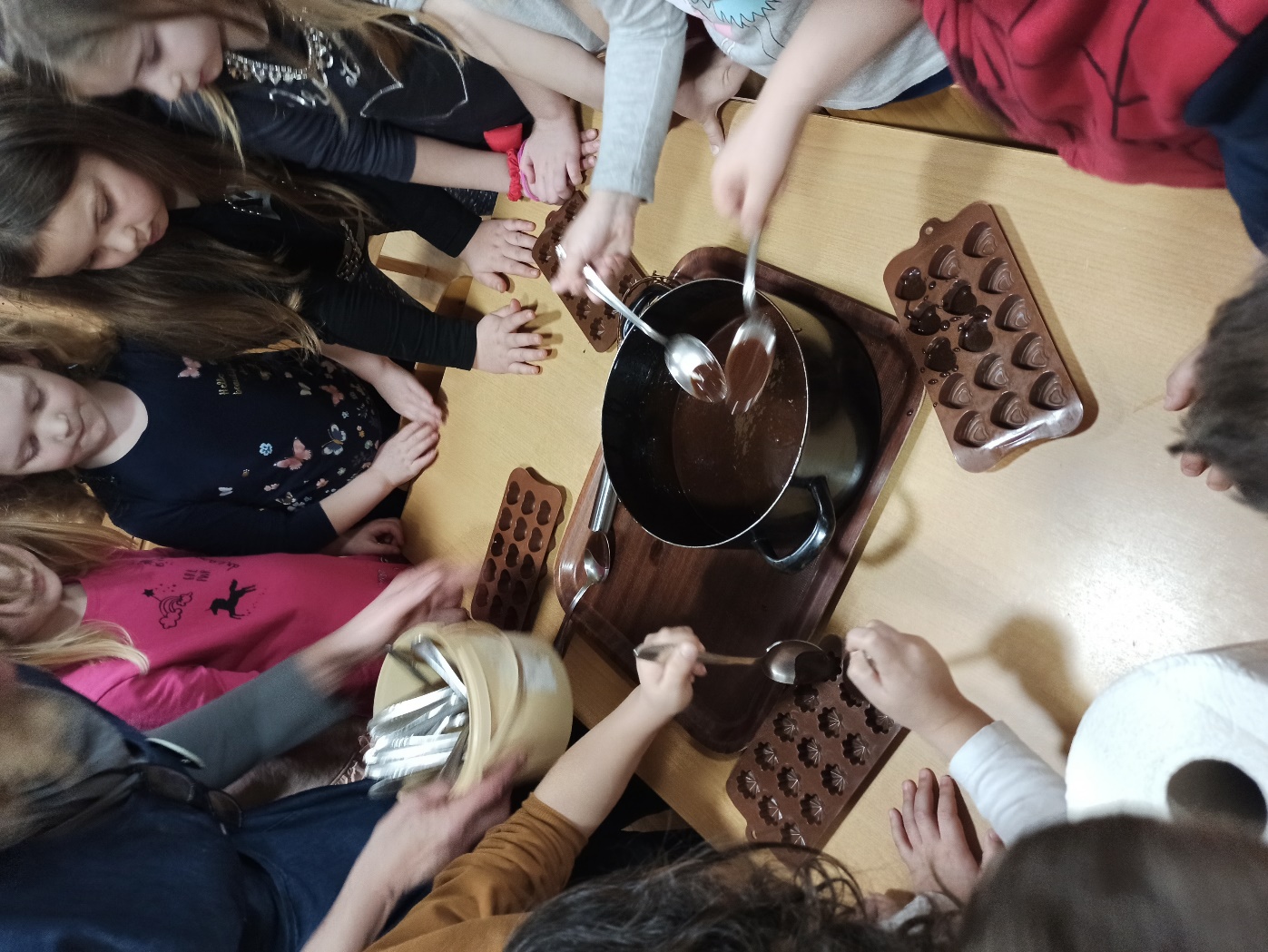 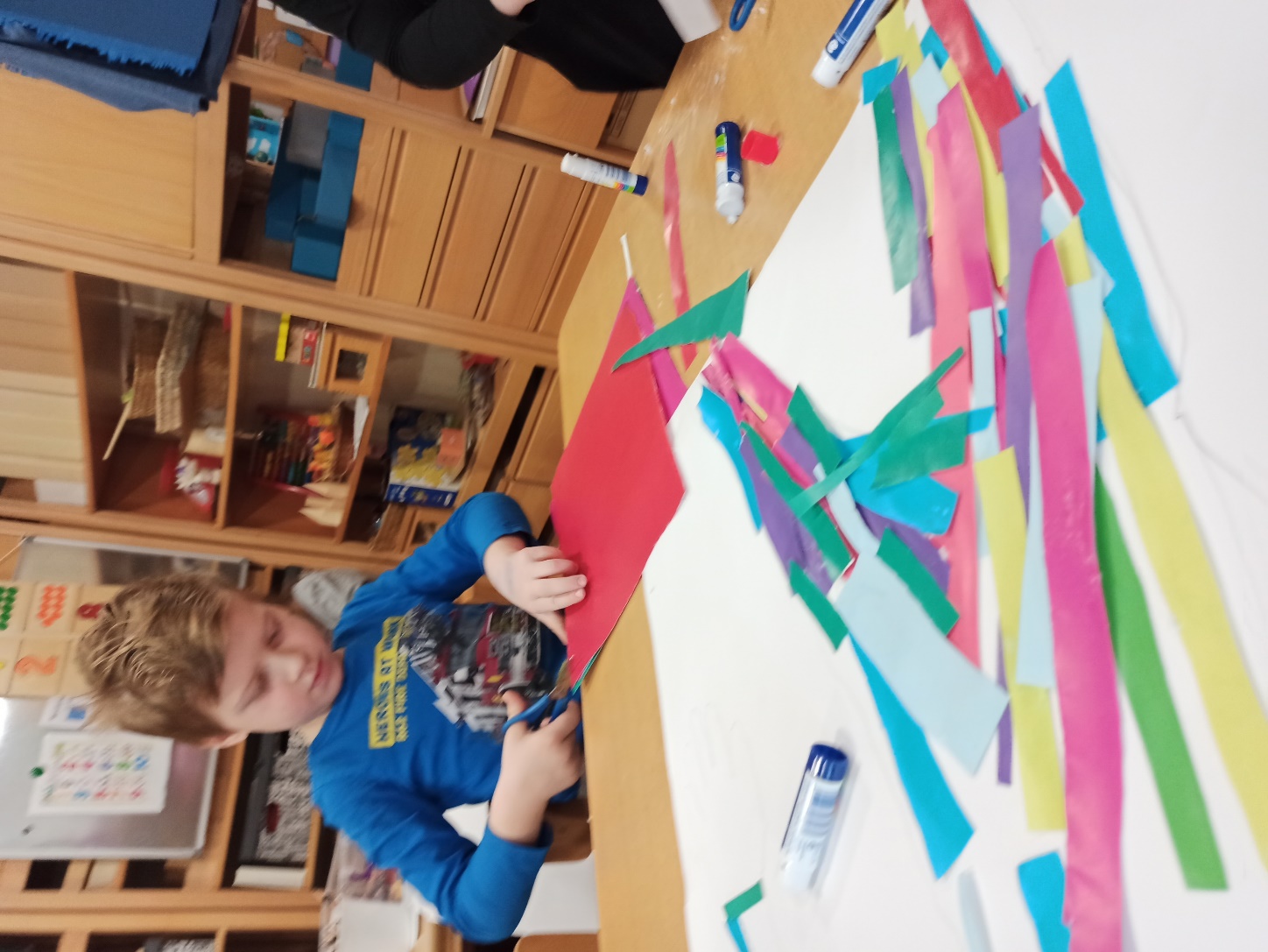 AKTIVNOSTI ZA RAZVOJ FINE MOTORIKE
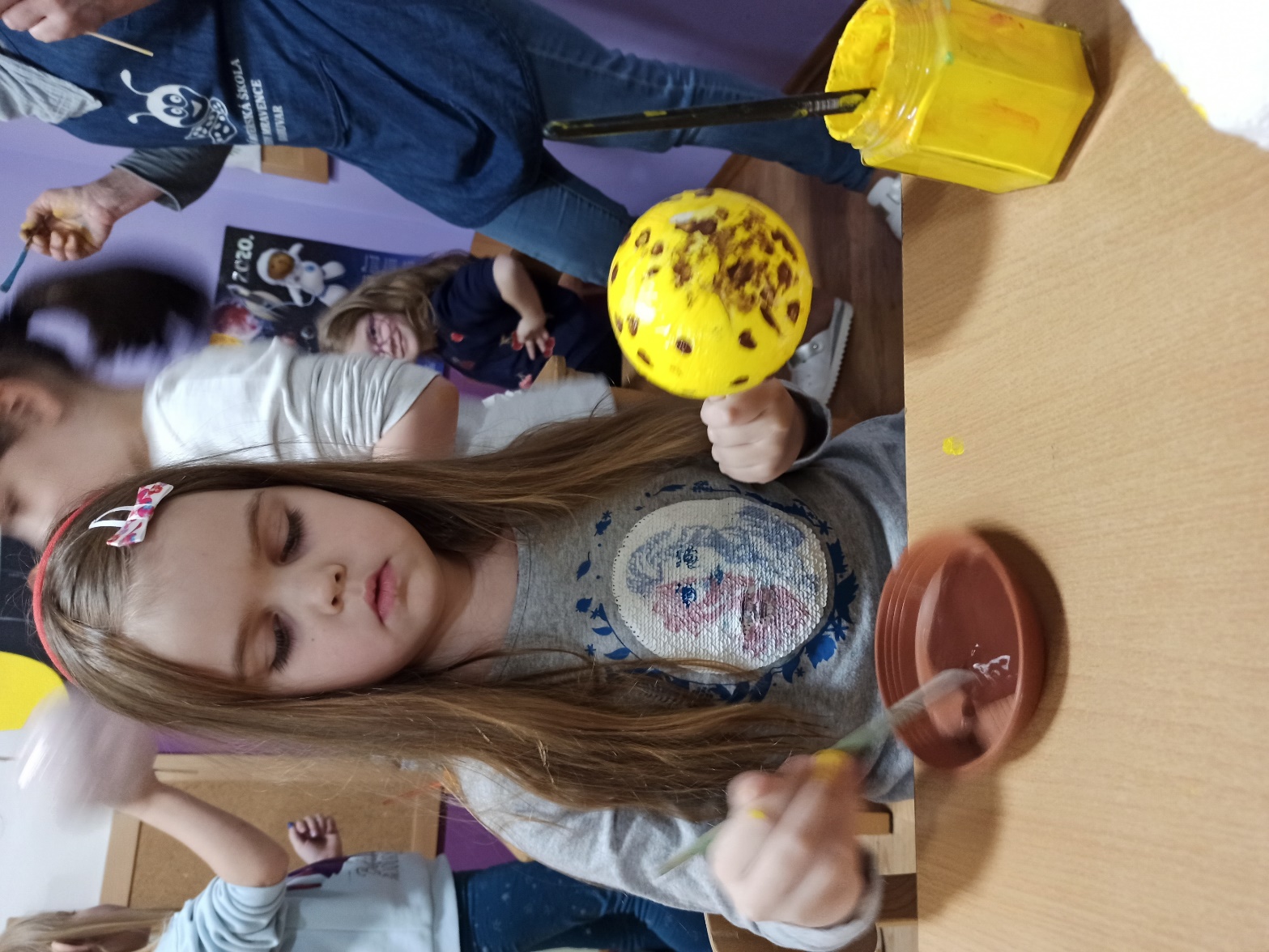 TIPKANJE („PISANJE”) UZ POMOĆ PISAĆE MAŠINE, TIPKOVNICE…
BOJANJE
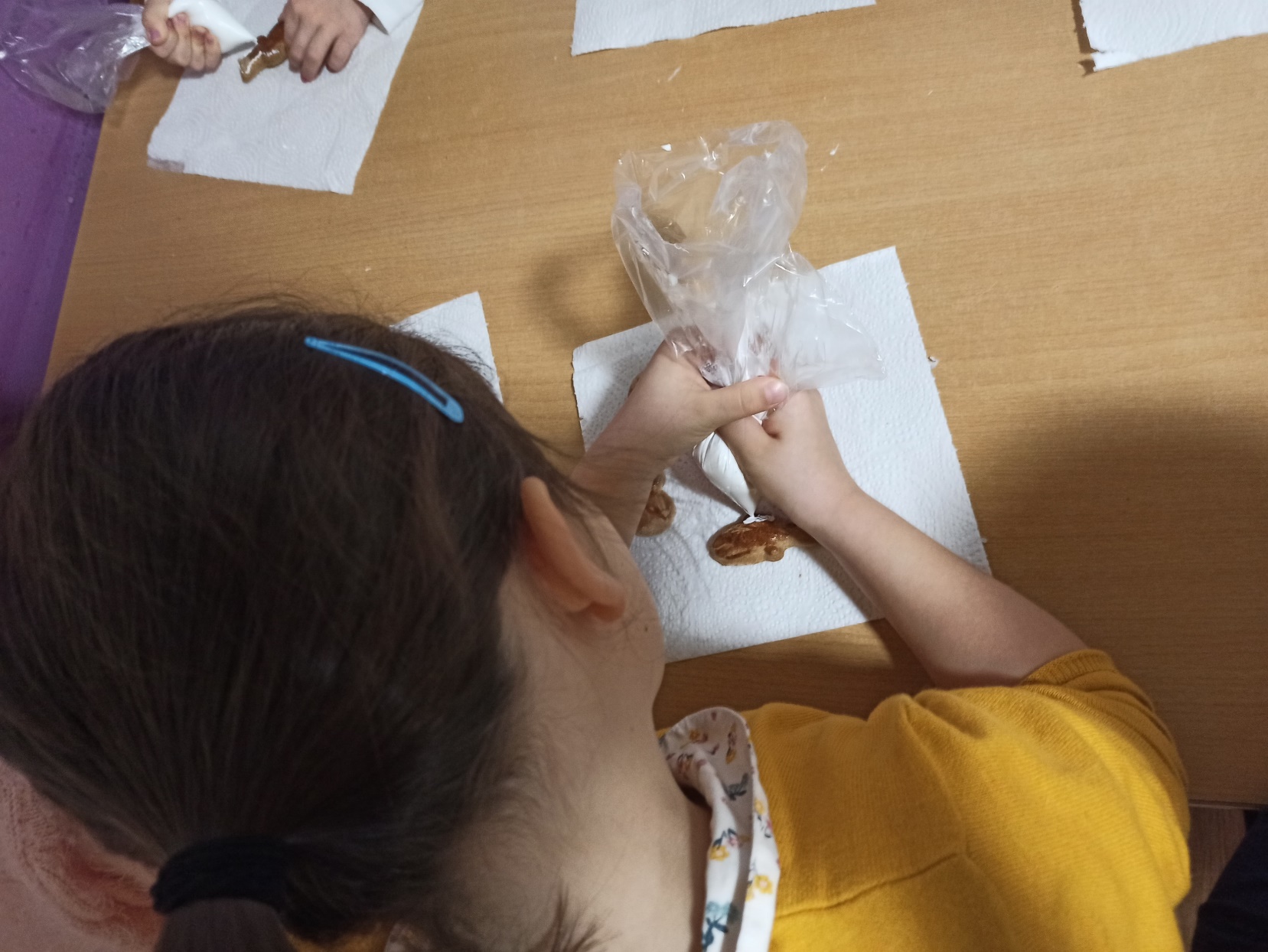 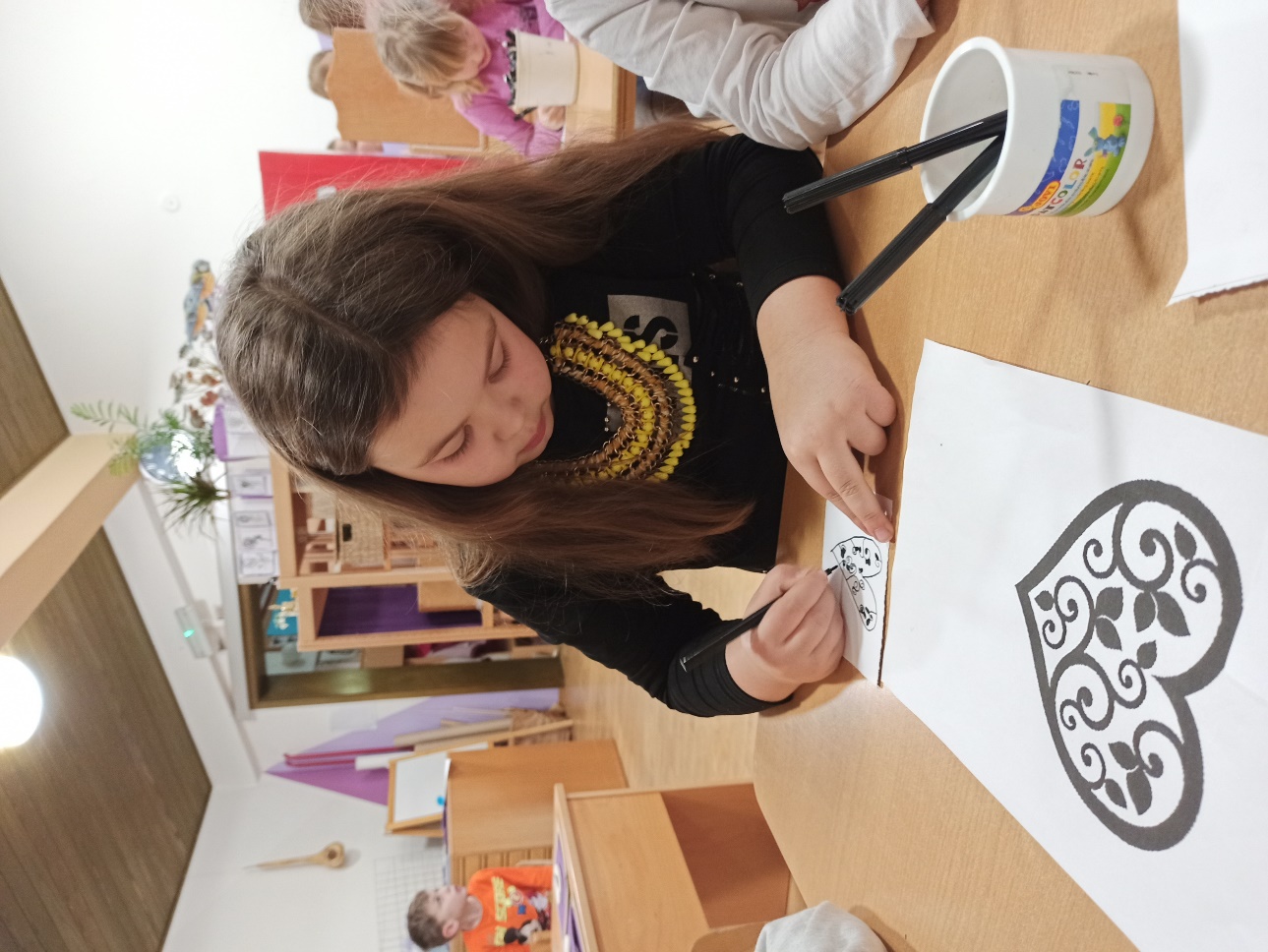 CRTANJE I BOJANJE PREMA PLEDLOŠKU
SLAGANJE LEGO KOCKI, I KOCKI OPĆENITO
UKRAŠAVANJE MEDENJAKA
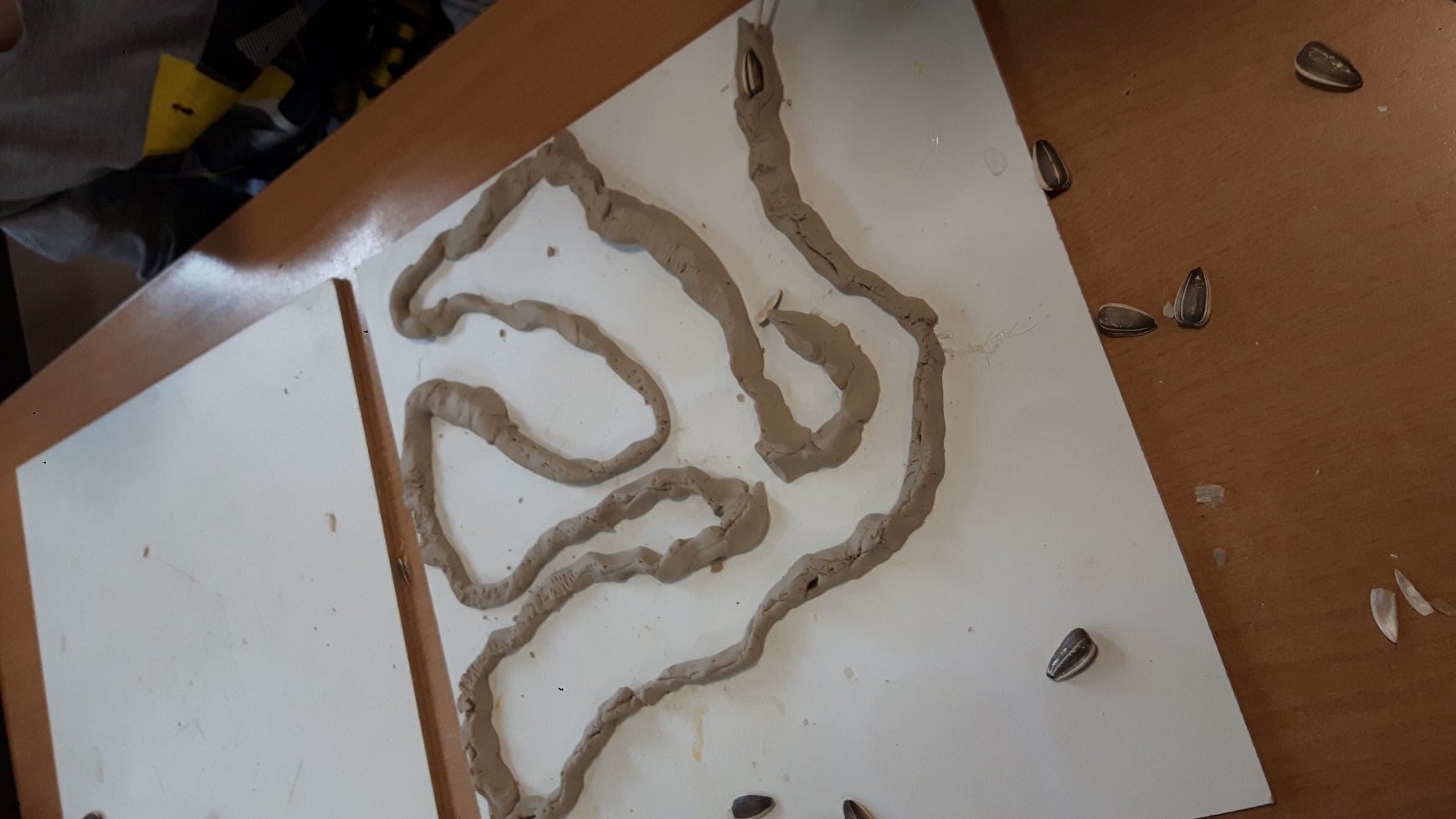 REZANJI LIJEPLJENJE
MODELIRANJE UZ POMOĆ GLINE, PLASTELINA...
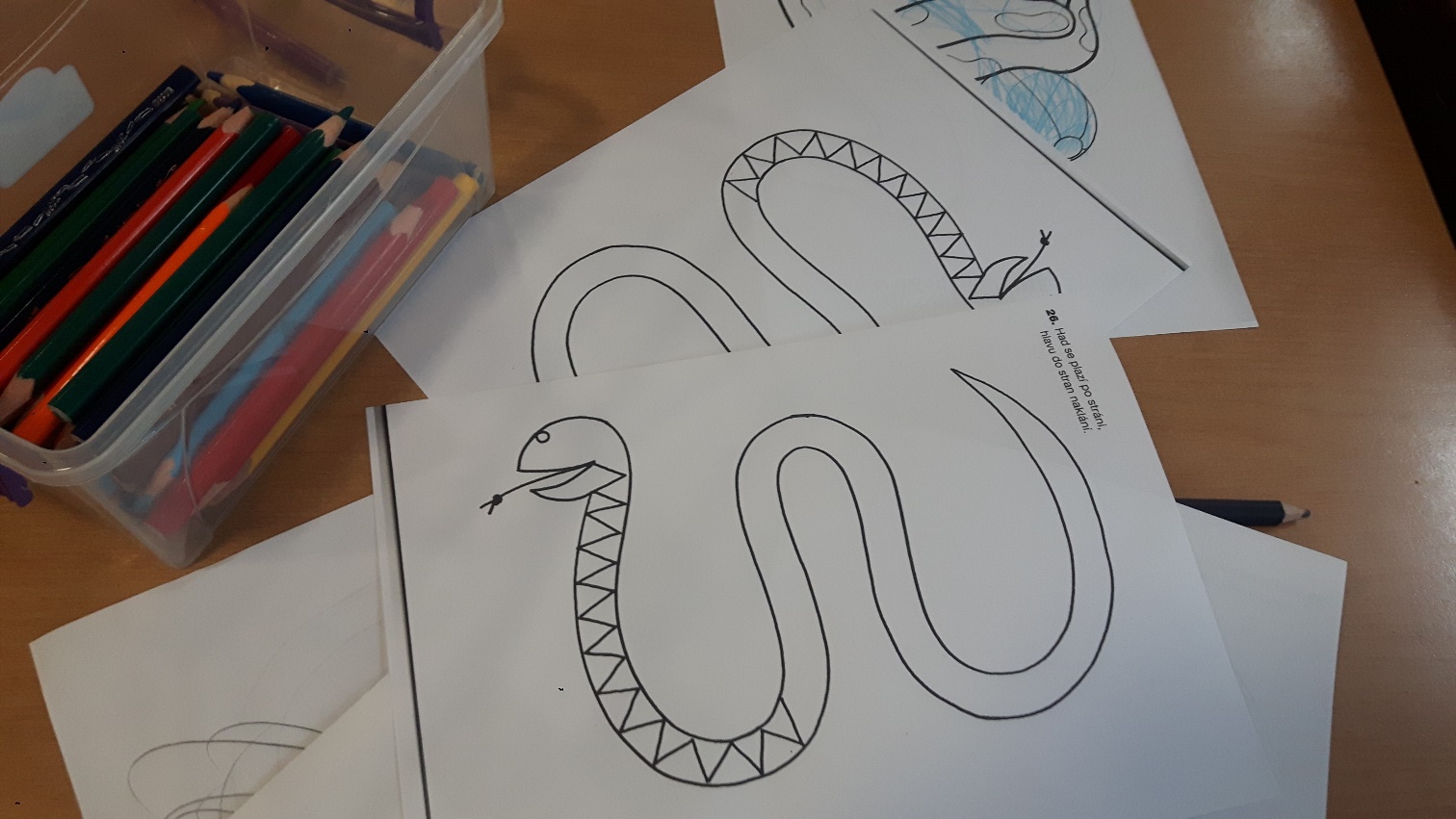 NIZANJE TJESTENINE, PERLICA NA KONAC.
RAZNI RADNI LISTOVI NAMIJENJENI RAZVOJU FINE MOTORIKE
RADNI LISTOVI ZA VJEŽBANJE GRAFOMOTORIKE ZA DJECU STARIJU OD 3 GODINE PA NA DALJE.
http://www.maligenijalci.com/wp-content/uploads/bsk-pdf-manager/161_SVI_RADNI_LISTOVI_ZA_DJECU_OD_3_GODINE.PDF 

RADNI LISTOVI SE NALAZE I PREUZETI SU SA WEB STRANICE „MALI GENIJALCI”